Panorama actual de la regulación de los paquetes turísticos en Argentina
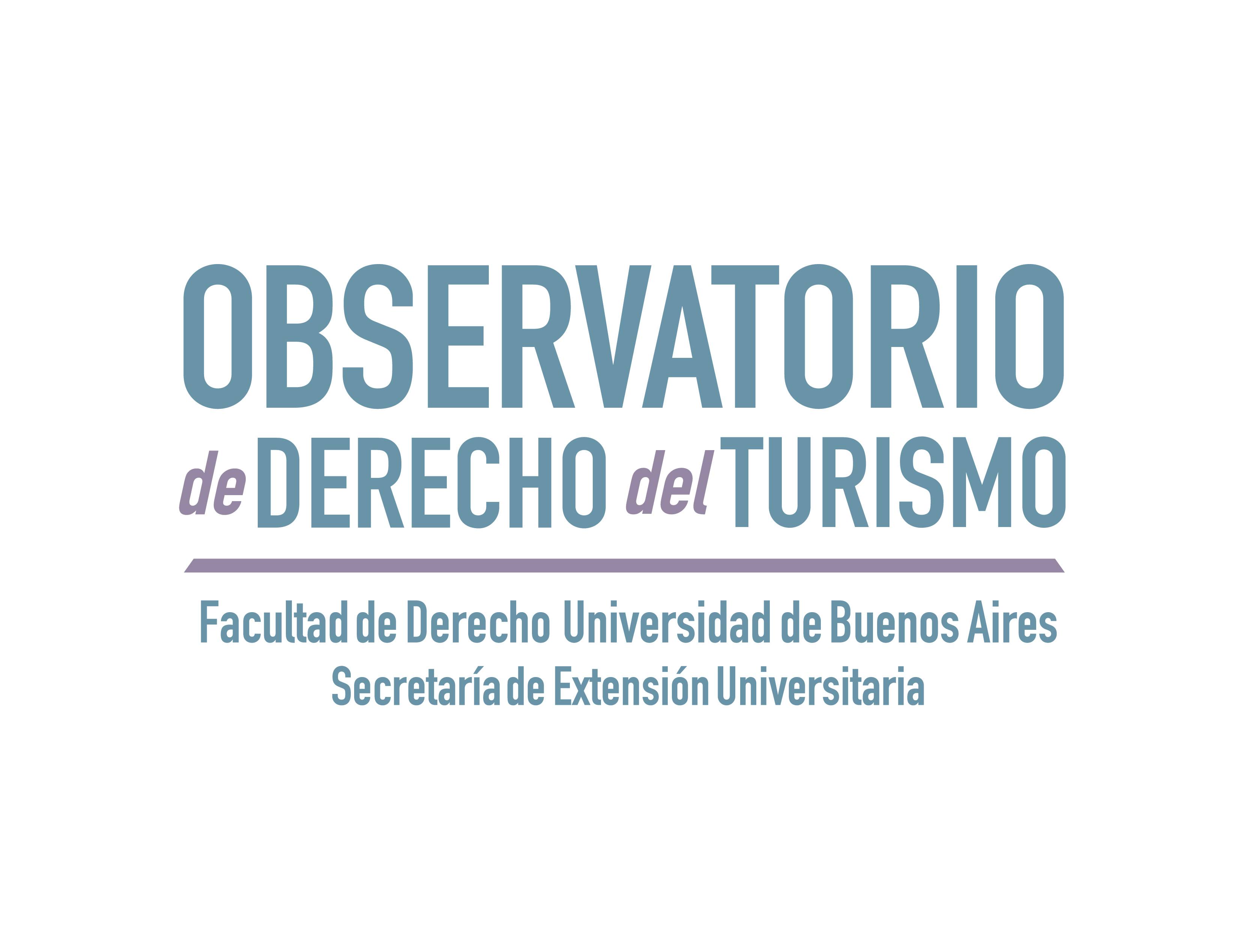 Facultad de Derecho – UBA
6 de abril de 2018
                                        Abog.  Karina M. Barreiro
Paquete turístico
TRANPORTE 
ALOJAMIENTO
TRASLADOS 
EXCURSIONES
ALQUILER DE AUTO, ETC
PAQUETE TURÍSTICO
ESPAÑA
Países angloparlantes
VIAJES COMBINADOS
TRAVEL PACKAGE
[Speaker Notes: ¿CUÁL ES EL ENCUADRE JURÍDICO DEL PAQUETE TURÍSTICO’ ¿CÓMO ESTÁ REGULADO EN ARGENTINA?]
PAQUETE TURÍSTICO
¿cómo está regulado el paquete turístico en Argentina?
¿qué tipo de contrato es?
Contrato de viaje
INNOMINADO

TIPICIDAD SOCIAL

DE CONSUMO
[Speaker Notes: PROBLEMAS APAREJADOS POR LA FALTA DE NOMINACION LEGAL.  ESPECIALMENTE LA JURISPRUDENCIA, QUE LO HA ENTENDIDO DE DISTINTAS FORMAS]
EL CONTRATO DE VIAJE en la CCV BRUSELAS Ley 19.918 (derogada)
CONTRATO DE ORGANIZACIÓN DE VIAJES
CONTRATO DE INTERMEDIACIÓN DE VIAJES
Cualquier contrato por el cual una persona se compromete a procurar a otra, mediante un precio global, un conjunto de prestaciones combinadas de transporte, de estadías distintas al transporte, o de otros servicios que se relacionen con él.  (art. 1 inc. 2)
Cualquier contrato por el cual una se compromete a procurar a otra, mediante un precio, o bien un contrato de organización de viaje, o una de las prestaciones aisladas que permitan realizar el viaje o una estadía cualquiera…. (art. 1 inc. 3)
[Speaker Notes: LA CONVENCIÓN DESCONOCIDA
¿DÓNDE ENCONTRAMOS AQUÍ AL PAQUETE TURÍSTICO?  
PARA LA CONVENCION IMPORTA EL CARÁCTER DE LA PERSONA QUE EN DEFINITIVA VENDE EL VIAJE, SI ES ORGANIZADOR U INTERMEDIARIO.  PERO NO LO DICE CLARAMENTE.]
EL CONTRATO DE VIAJE EN LA LEY 18.829 de agencias de viaje
Actividades alcanzadas, para las cuales se requiere LICENCIA HABILITANTE:

la intermediación en la reserva o locación de servicios en cualquier medio de transporte en el país o en el extranjero; 
a intermediación en la contratación de servicios hoteleros en el país o en el extranjero;  
 La organización de viajes de carácter individual o colectivo, excursiones, cruceros o similares.
INTERMEDIACIÓN – ORGANIZACIÓN
[Speaker Notes: Si BIEN LA LEY NO DA DEFINICIONES DEL CONTRATO DE VIAJE, SE REFIERE A LA INTERMEDIACION DE SERVICIOS DE NETO CARÁCTER TURÍSTICO, Y  LA ORGANIZACIÓN DE VIAJES.]
EL CONTRATO DE VIAJE EN EL DECR. 2182/72 (reglamentario de la ley 18.829 de agencias de viaje)
El art. 22 hace referencia a: 
CONTRATO DE SERVICIOS TURÍSTICOS, INDIVIDUALES O COLECTIVOS, UNITARIOS O COMBINADOS.

Individual: celebrado con un solo pasajero
Colectivos: celebrado con un grupo de pasajeros
Unitario:  prestación turística aislada
Combinado: se combinan servicios tales como el transporte y el alojamiento.
INTERMEDIACIÓN – ORGANIZACIÓN
[Speaker Notes: OBVIAMENTE, AQUÍ ENCONTRAMOS AL PAQUETE TURÍSTICO DENTRO DE LO QUE EL DECRETO REFIERE COMO CONTRATO DE SERVICIO TURÍSTICO COMBIMNADO]
A MODO DE EJEMPLO
VENTA DE UN PASAJE AÉREO POR UNA AGENCIA
CCV: CONTRATO DE INTERMEDIACIÓN DE VIAJE DE UNA PRESTACIÓN AISLADA (ART. 1 INC. 3)
LEY 18.829: Actividad para la cual se requiere licencia habilitante
Decr. 2182/72 (art. 22): CONTRATO DE SERVICIO TURÍSTICO UNITARIO
PAQUETE TURÍSTICO
CCV : CONTRATO DE ORGANIZACIÓN DE VIAJES

Ley 18.829: actividad que requiere licencia habilitante

Decr. Reglamentario: CONTRATO  DE SERVICIO TURÍSTICO COMBINADO (que podrá ser individual o colectivo)
NUEVO CÓDIGO CIVIL Y COMERCIAL
En relación al derecho aplicable en los contratos de consumo, que los mismos se regirán por el derecho del Estado del domicilio del consumidor si los contratos de viaje, por un precio global, comprenden prestaciones combinadas  de transporte y alojamiento (art. 2655 inc. d).
* requiere de una organización por parte de la agencia, y por tanto es asimilable al contrato de organización de viajes referido por la CCV.
DERECHO APLICABLE
[Speaker Notes: DE ELLO TAMBIÉN SE ENTIENDE QUE PUEDE HABER CONTRATOS DE VIAJES QUE NO SEAN POR UN PRECIO GLOBAL 
ESTO SÍ GENERA UNA IMPORTANTE VENTAJA PARA LOS ADQUIRENTES DE PAQUETES TURÍSTICOS.  DERECHO APLICABLE]
Paquete turístico
Es elaborado en base a distintos servicios como:
 transporte, alojamiento, servicios de comida, paseos, servicios de        asistencia, etc.. 
Obligación de resultado, de manera que consiste en una obra técnica (el viaje) y la empresa 	por lo tanto no puede eximirse de su cumplimiento señalando que puso todos los medios a 	su alcance y no lo logró; sólo se exime demostrando la fractura del nexo causal.   (SILVESTRE, Norma  - LORENZETTI, Ricardo “Tratado de los contratos”, pág. 190, T. III, Ed. Rubinzal          Culzoni.I)
PROTECCIÓN LEGAL DEL ADQUIRENTEPAQUETES TURÍSTICOS
AMPARADO EN LA NORMATIVA DE CONSUMO
DERECHO Y JURISDICCION APLICABLE, EL DE SU DOMICILIO  (Cód. Civ. y Com.)
RESPONSABILIDAD OBJETIVA e INTEGRAL (Ley 24.240 y código civil y comercial)
RESPONSABILIDAD SOLIDARIA (Art. 40 LDC)
CONTRATACIÓN ELECTRÓNICA
[Speaker Notes: OBJETIVA, NADIE DUDA DE ELLO, SALVO CUANDO SE TRATE DEL TRANSPORTE AÉREO, PERO AÚN ASÍ, CUANDO EL INCONVENIENTE OCURRE CON EL TRANSPORTE AÉREO (recordemos que tiene un sistema de responsabilidad distinta) EN EL MARCO DE UN PAQUETE TURÍSTICO, LA AGENCIA TAMBIÉN RESPONDE EN FUERO CIVIL O COMERCIAL. EN GENERAL NO EN FUERO FEDERAL]
Responsabilidad objetiva, integral y solidaria Ley 24.240
ARTICULO 40. — Si el daño al consumidor resulta del vicio o riesgo de la cosa o de la prestación del servicio, responderán el productor, el fabricante, el importador, el distribuidor, el proveedor, el vendedor y quien haya puesto su marca en la cosa o servicio. El transportista responderá por los daños ocasionados a la cosa con motivo o en ocasión del servicio.
La responsabilidad es solidaria, sin perjuicio de las acciones de repetición que correspondan. 
Sólo se liberará total o parcialmente quien demuestre que la causa del daño le ha sido ajena.
[Speaker Notes: Esta amplísima responsabilidad no la encontramos en la Unión Europea, por eso quizás, no se patentizó aquí la necesidad de modificar la normativa para cubrir determinadas situaciones, porque por regla general TODAS ESAS SITUACIONES ESTÁN CUBIERTAS CON ESTA NORMA, AL MENOS SI SE LA ENTIENDE O INTERPRETA EN UN SENTIDO AMPLIO]
RESPONSABILIDAD
ACCIDENTES – 
VIOLACIÓN AL DEBER 
DE SEGURIDAD

Art. 5 LDC
Art. 40 LDC
INEJECUCIÓN DEL SERVICIO O INCUMPLIMIENTO CONTRACTUAL

Art.  10 bis 
Art. 19 a 31
[Speaker Notes: ASÍ, con la aplicación de lA RESPONSABILIDAD SOLICDARIA APLICADA SIN MAS, pasamos de un extremo al otro en pocos años, pasamos de Bruselas por cuya aplicación casi nunca había un responsable al que el usuario pudiera acudir (por cuestiones de cercanía) y la agencia nunca respondía, al otro extremo en el que la agencia responde SIEMPRE.  ESTO se ve en la jurisprudencia, especialmente de la cámara comercial y en algunos fallos de la cámara civil.   lSIN EMBARGO, CREO QUE YA HEMOS ALCANZADO LA MADUREZ NECESARIA COMO PARA LLEGAR AL EQUILIBRIO, mediante una interpretación correcta de la norma.]
Jurisprudencia
¿Es responsable la agencia por el retraso en el aéreo que conformaba un paquete turístico?
Sí.  “Es inadmisible que la empresa de turismo Ati Viajes – a fin de eximirse de responsabilidad-, postule que reviste la categoría de intermediaria con arreglo a lo dispuesto por el art. 1 de la ley 18.829, puesto que los pretensores en su calidad de clientes le han confiado la organización integral de un viaje, lo cual no puede limitarse a la compra de pasajes, vouchers de hotel, o tickets de excursiones.
… La demandada no puede quedar liberada de responsabilidad si los daños fueron producidos por una empresa subcontratista elegida por ella. En otros términos, cuando una agencia de viajes actúa como intermediaria entre un cliente y la empresa de aeronavegación, su actividad no puede quedar circunscripta a la mera entrega del ticket de la línea aérea, cometido que los pasajeros podrían obtener desde su computadora, sino que quien acude a un agente de viajes espera de éste un asesoramiento sobre el curso de su travesía y la línea aérea que utilizará (Conf. CNCom. Sala C in re Schuster, Matías c/Air Madrid y otro del 13.04.10). Y es precisamente la circunstancia de que Ati haya propuesto a sus clientes, entre otros los servicios de hotelería y transporte, genera deber de responder frente al incumplimiento en la prestación confiada a la aerolínea. … (Juzg. 5 Sec. 10 “Magno, Pedro Luis y otro c/Viajes Ati S.A. s/Sumarísimo 11.04.2014).
Responsabilidad en casos de transporte aéreo
CONTRATO DE CONSUMO
ART. 63 LDC 
ART. 40 LDC

Quiebra de la aerolínea
Cancelación de los pasajes “vendidos a una tarifa errónea”
DERECHO A LA INFORMACIÓN
Artículo 4 LDC:   Información. El proveedor está obligado a suministrar al consumidor en forma cierta, clara y detallada todo lo relacionado con las características esenciales de los bienes y servicios que provee, y las condiciones de su comercialización.
La información debe ser siempre gratuita para el consumidor y proporcionada en el soporte que el proveedor determine, salvo que el consumidor opte por el soporte físico. En caso de no encontrarse determinado el soporte, este deberá ser electrónico.
Contratación electrónica
Cuando se utilicen medios electrónicos el proveedor debe informar al consumidor o usuario:

El contenido mínimo del contrato
Todos lo datos necesarios para utilizar correctamente el medio elegido, para comprender los riesgos de su utilización y para tener absolutamente claro quién asume los riesgos.  
La facultad de revocar la aceptación de la oferta, dentro de los 10 días (DERECHO AL ARREPENTIMIENTO)
Contratación electrónica
DERECHO AL ARREPENTIMIENTO (art. 34 LDC y 1110 CCyC)

VIGENCIA DE LA OFERTA (art. 1108 CCyC)
Principales inconvenientes
La  incertidumbre de desconocer a quien se contrata y de equivocarse en la utilización del sistema, ingreso de datos, etc. 
El desconocimiento sobre el alcance de la protección de los derechos de los viajeros (legislación aplicable, jurisdicción)
a) Jurisdicción
Art. 2654  Jurisdicción. Las demandan que versen sobre relaciones de consumo pueden interponerse a elección del consumidor, ante los jueces del lugar de:
celebración del contrato, 
del cumplimiento de la prestación del servicio, 
de la entrega de bienes, 
del cumplimiento de la obligación de garantía,
del domicilio del demandado o 
del lugar donde el consumidor realiza actos necesarios para la celebración del contrato.
También son competentes los jueces del Estado donde el demandado tiene sucursal, agencia o cualquier forma de representación comercial, cuando éstas hayan intervenido en la celebración comercial, cuando éstas hayan intervenido en la celebración del contrato o cuando el demandado las haya mencionado a los efectos del cumplimiento de una garantía contractual. ….”
[Speaker Notes: Las normas del nuevo código sobre contratos electrónicos prevén la jurisdicción,, y definen que será el lugar de cumplimiento (donde recibió o debió haber recibido la prestación, art. 1109)  pero en ese aspecto es claro que no se tuvo en cuenta al turismo. Porque la prestación siempre está fuera del domicilio del usuario.]
b) Derecho aplicable
La legislación del Estado del DOMICILIO del viajero. 
Art. 2655. “Los contratos de consumos se rigen por el derecho del Estado del domicilio del consumidor en los siguientes casos: …  d) si los contratos de viaje, por un precio global, comprenden prestaciones combinadas de transporte y alojamiento. 
En su defecto, los contratos de consumo se rigen por el derecho del país del lugar de cumplimiento. En caso de no poder determinarse el lugar de cumplimiento, el contrato se rige por el derecho del lugar de celebración.”
[Speaker Notes: Las normas del nuevo código sobre contratos electrónicos prevén la jurisdicción,, y definen que será el lugar de cumplimiento (donde recibió o debió haber recibido la prestación, art. 1109)  pero en ese aspecto es claro que no se tuvo en cuenta al turismo. Porque la prestación siempre está fuera del domicilio del usuario.]
Muchas gracias!
Karina M. Barreiro
kbarreiro@derechodelturismo.net
www.derechodelturismo.net